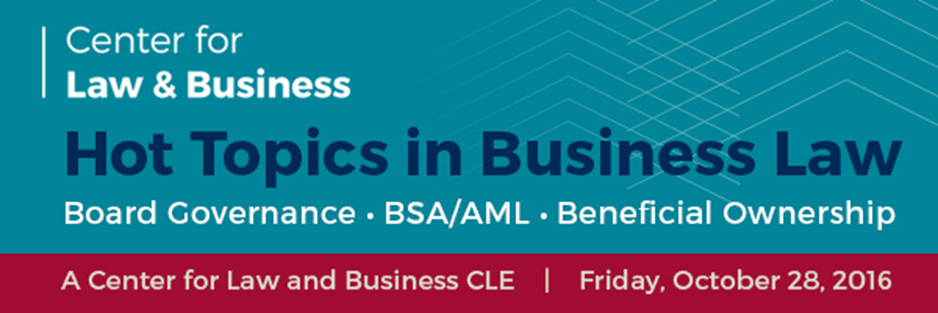 PREHEADER HERE
Chapter or title to go here.
Use this style of page for title cards and section headers only! Consider, for example, whether charts and graphs will compete visually with the graphic elements on the page.
Keynote Address:  Too Big to Fail
Bank Secrecy Act and Anti Money Laundering
Board Governance:  Emerging New Legal and Regulatory Expectations for Bank Directors
Bank Secrecy Act/Anti Money Laundering
The New Cost of Doing Business
James Cummans, Sr. Vice President, BSA, AML and OFAC Office, TCF National Bank
A Journey to ITLEAA
Bert Black, Legal Advisor, Office of Minnesota Secretary of State, Steve Simon
Financial Footprint of Human Trafficking
Barry Koch, Independent Consultant and Private Attorney
The New Cost of Doing Business
Perspective from a Bank Secrecy Act Officer
James Cummans
SVP, BSA Officer 
TCF National Bank
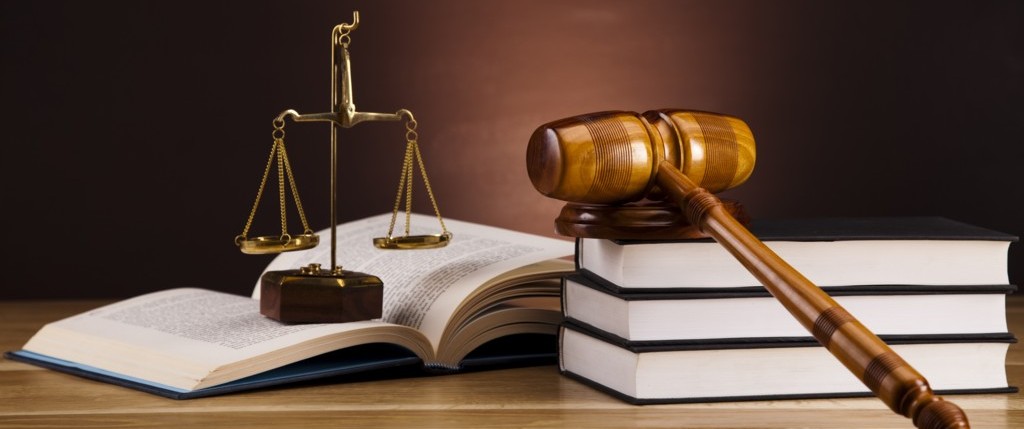 Customer Due Diligence Ruling
Customer Due Diligence Rule
(Published on May 11, 2016):
FinCEN (Financial Crimes Enforcement Network) issued final rules under the Bank Secrecy Act to clarify and strengthen customer due diligence requirements for: banks; brokers or dealers in securities; mutual funds; futures commission merchants; and, brokers in commodities. The rules contain explicit customer due diligence requirements and include a new requirement to identify and verify the identity of beneficial owners of legal entity customers, subject to certain exclusions and exemptions. The rules will go into effect May 11, 2018.
These rules create a Fifth Pillar under the Bank Secrecy Act:
Designation of a Compliance Officer
Development of internal policies, procedures and controls
Ongoing, relevant training of employees
Independent testing and review
(NEW) Customer Due Diligence
					31 CFR Parts 1010, 1020, 1023, 1024, and 1026
RIN 1506-AB25
[Speaker Notes: Index]
Customer Due Diligence Requirement Overview
Risk-based procedures
To understand the nature and purpose of the customer relationship
To conduct ongoing monitoring to maintain and update customer information and to identify and report suspicious transactions

Beneficial Ownership identification and verification
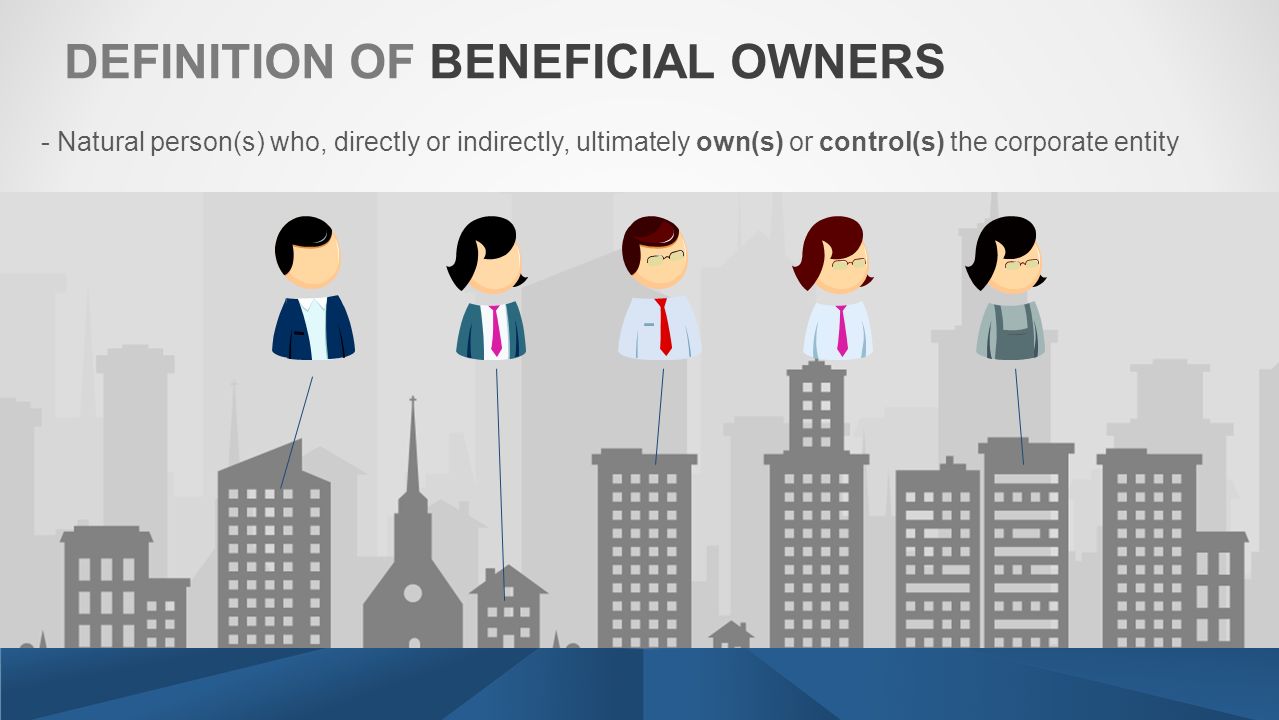 Customer Due Diligence Requirement Overview
Understanding the nature and purpose of customer relationships to develop a customer risk profile
AML (Anti-money laundering) program requirement for each category of covered financial institutions has been amended to explicitly include risk-based procedures for conducting ongoing customer due diligence
Includes gathering of information about the customer at account opening 
The customer risk profile is utilized to develop a baseline against which customer activity is assessed for suspicious activity monitoring

Conducting ongoing monitoring to maintain and update customer information and to identify and report suspicious transactions
Covered financial institutions will be required to maintain and update customer information, on a designated risk basis
Covered Financial Institutions will also be required to identify and report suspicious transactions
Impact - Technology and Process
Understanding the nature and purpose of customer relationships for the purpose of developing a customer risk profile
Identification and capturing of required data elements
Development of risk templates to accurately risk rank customers at account opening
Development of a workflow to escalate potential high risk customers to Corporate BSA
Create a holistic scoring methodology
Create a holistic customer view across the enterprise
Conducting ongoing monitoring to maintain and update customer information and to identify and report suspicious transactions
Identification and capturing of required BSA data
Incorporate customer and transactional data into BSA application for purposes of CTR (Currency Transaction Report) and suspicious activity monitoring
Reasoning
Financial Action Task Force (FATF’s) leading role in setting standards on beneficial ownership was echoed in the actions taken by global leaders such as the G20 Leaders’ commitment to implement the FATF standards on beneficial ownership.
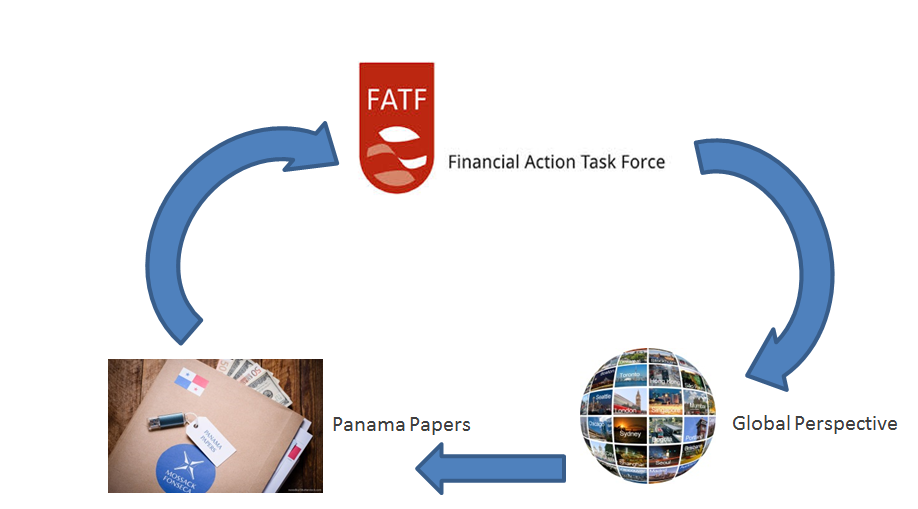 While the transparency provided by the beneficial ownership requirements of the FATF recommendations are aimed at fighting money laundering and the financing of terrorism, they also support efforts to prevent other serious crimes such as tax crimes and corruption.
9
Definitions– Beneficial Ownership
Beneficial Ownership identification and verification
Covered Financial Institutions: Refers to banks, brokers or dealers in securities, mutual funds and futures commission merchants and introducing brokers in commodities
Legal Entity Customer:  A corporation, limited liability company or other entity that is created by the filing of a public document with a Secretary of State or similar office, a general partnership, and any similar entity formed under the laws of a foreign jurisdiction that opens an account
Ownership:  Each individual who, directly or indirectly, through any contract, arrangement, understanding, relationship or otherwise, owns 25% or more of the equity interests of a legal entity customer
Control:  A single individual with significant responsibility to control, manage or direct a legal entity customer (Control). This includes:
an executive officer or senior manager (e.g., a Chief Executive Officer, Chief Financial Officer, Chief Operating Officer, Managing Member, General Partner President, Vice President or Treasurer); or,
any other individual who regularly performs similar functions
Beneficial Ownership
Beneficial Ownership identification and verification
Timing:  Beginning May 11, 2018, covered financial institutions will be required to identify and verify the identity of the beneficial owners of all legal entity customers (other than those that are excluded) at the time a new account is opened or as detected, during ongoing monitoring or investigations 
Requirements for Ownership Prong:  Covered financial institutions must identify and verify (per CIP policy) the identity of the beneficial owners who, directly or indirectly, own 25% or more of the equity interests of the legal entity customer
Requirements for Control Prong:  Covered financial institutions must identify and verify a single individual with significant responsibility to control, manage, or direct the legal entity customer. Examples include Chief Financial Officer, Treasurer, etc. 
Certification: Covered financial institutions may obtain the required information on a standard certification form from the individual opening the account, or by obtaining the information from that individual by any other means, so long as that individual certifies the accuracy of the information
Beneficial Ownership
Exceptions to the rules include:
Federal or State regulated financial institutions or banks
Department or agency of the United States, of any State, or any political subdivision of a State
Publicly traded entities (entities whose common stock or analogous equity interests are listed on the New York, American or NASDAQ Stock exchange)
Entities organized under the laws of the United States or any states in which a publicly traded entity has at least 51% ownership in common stock or analogous equity
Any entity that is registered with the SEC (issuer of a class of securities registered under section 12 of the Securities and Exchange Act of 1934 or that is required to file reports under section 15(d) of that Act)
A public accounting firm registered with the Public Company Accounting Oversight Board
A registered entity, commodity pool operator, commodity trading advisor, retail foreign exchange dealer, swap dealer or major swap participant that is registered with the CFTC
Pooled investment vehicles (if operated or advised by financial institution not excluded from the ruling, then exception applies to the ownership prong only)
A bank holding company
Beneficial Ownership
Exceptions to the rules include:
Insurance company that is regulated by a State
Charities and Nonprofit entities (exception applies to ownership prong only)
Commercial accounts to finance payments of property and casualty insurance premiums
An investment company or advisor, as defined in the Investment Company Act of 1940, that is registered with the SEC under that Act
Accounts to finance the purchase or lease of equipment, so long as the financial institution remits payments directly to the provider (if there is a possibility of a refund on the account, beneficial owners must be identified and verified either at time of initial remittance or at refund)
Considerations – Beneficial Ownership
The new rule is not retroactive. In other words, financial institutions do not need to gather beneficial ownership information for its current customers unless:
A new account is opened on or after the implementation date
During the course of an investigation or ongoing monitoring of the current customer, a potential change in Beneficial Ownership is identified
CIP (Customer Identification Program), identification of beneficial owners follows existing industry standards
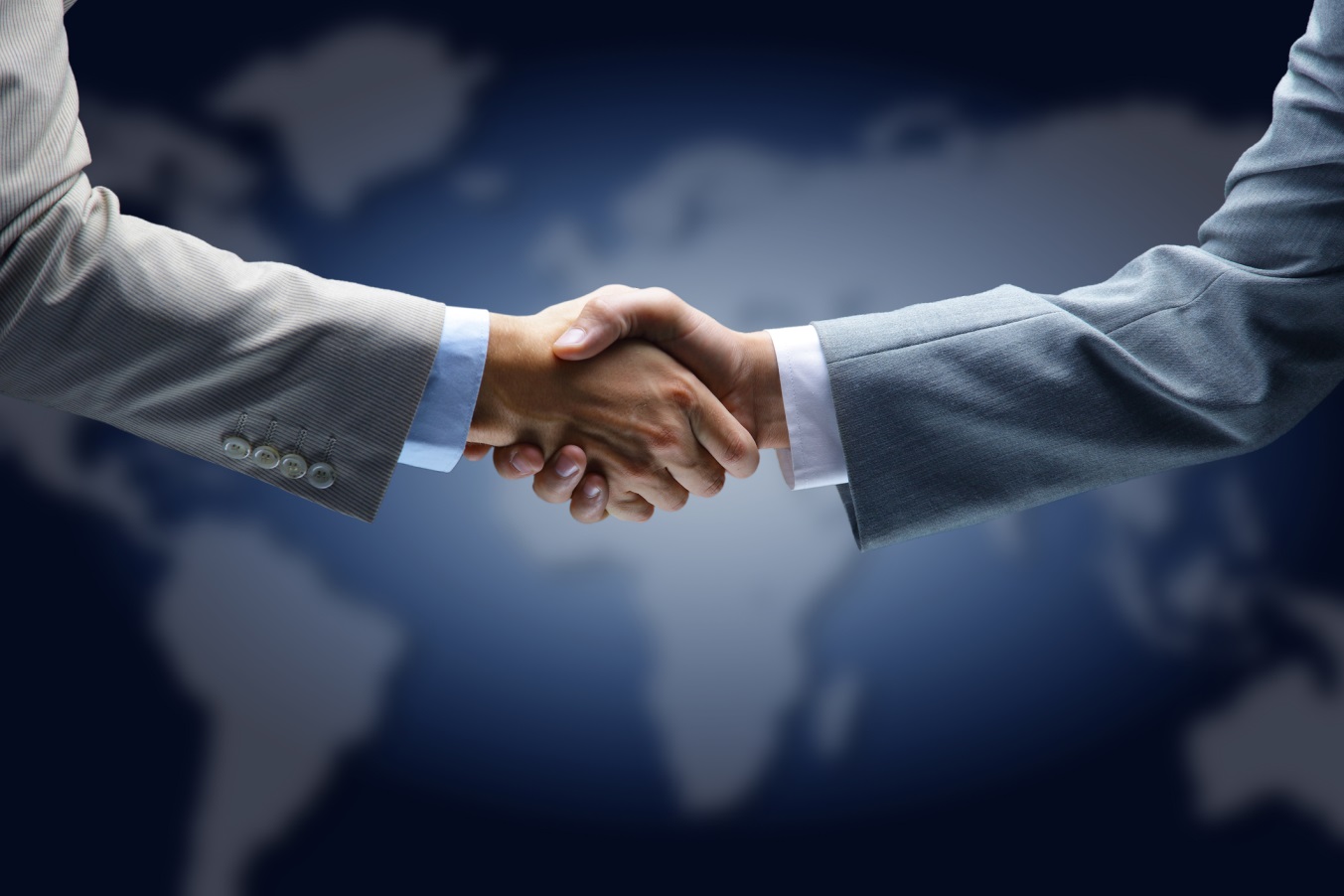 Public & Private Partnership
Private and Public Partnership?
Should banks be the beneficial owner data collector? 
Graying lines between law enforcement and the financial industry	
Financial analysis 	 	
Crime trend identification 
Subject matter expertise 
Disconnect between regulatory agencies and FinCEN
Graying Lines
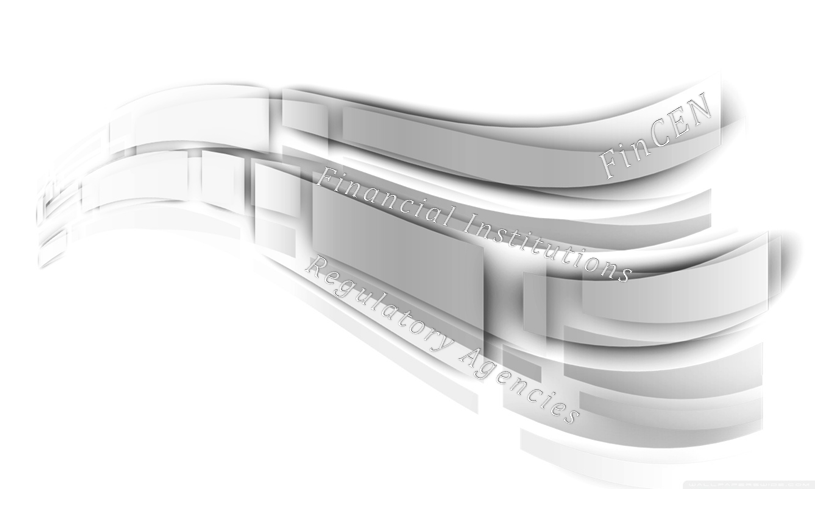 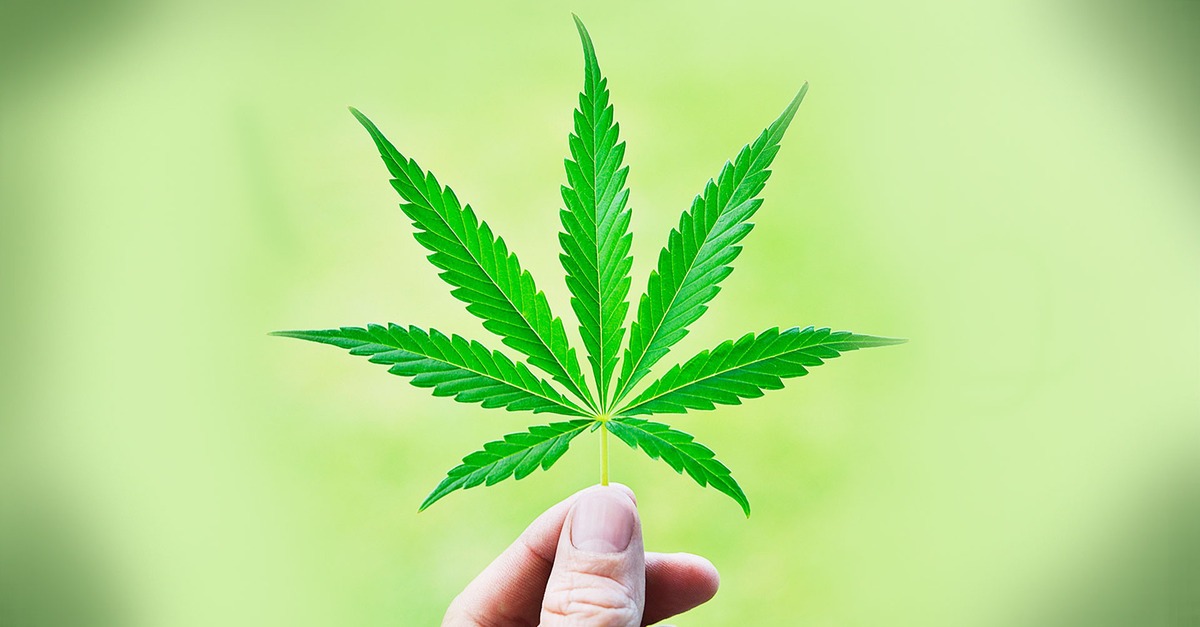 Marijuana Legalization
(It is still illegal)
Marijuana Legalization
Despite medical cannabis laws in many states, cannabis is still illegal under federal law.  The federal government regulates drugs through the Controlled Substances Act (CSA).
- (21 U.S.C. § 811)

U.S. Government Won’t Reclassify Marijuana, Allows Research
“The Obama administration has decided marijuana will remain on the list of most dangerous drugs, fully rebuffing growing support across the country for broad legalization, but said it will allow more research into its medical uses.”
-CBSCD, August 12, 2016

Marijuana to remain illegal under federal law, DEA says
“Marijuana will remain a Schedule 1 substance under the Controlled Substances Act. Substances in Schedule 1 are determined by the Food and Drug Administration to have no medical use. States that allow marijuana for medical use or legalize recreational use remain in defiance of federal law.”
-USA Today, August 11, 2016
Marijuana Legalization
DEA Rejects Attempt to Loosen Federal Restrictions On Marijuana
“The Obama administration has denied a bid by two Democratic governors to reconsider how it treats marijuana under federal drug control laws, keeping the drug for now, at least, in the most restrictive category for U.S. law enforcement purposes.”
												-NPR, August 10, 2016

DEA Announces Actions Related to Marijuana and Industrial Hemp
“DEA has denied two petitions to reschedule marijuana under the Controlled Substances Act (CSA). In response to the petitions, DEA requested a scientific and medical evaluation and scheduling recommendation from the Department of Health and Human Services (HHS), which was conducted by the U.S. Food and Drug Administration (FDA) in consultation with the National Institute on Drug Abuse (NIDA). Based on the legal standards in the CSA, marijuana remains a schedule I controlled substance because it does not meet the criteria for currently accepted medical use in treatment in the United States, there is a lack of accepted safety for its use under medical supervision, and it has a high potential for abuse.
-United States Drug Enforcement Administration, August 11,2016
Facts
Legal, to varying degrees, in 25 states and the District of Columbia 

Four states have legalized marijuana for recreational use
Colorado
Washington
Oregon 
Alaska
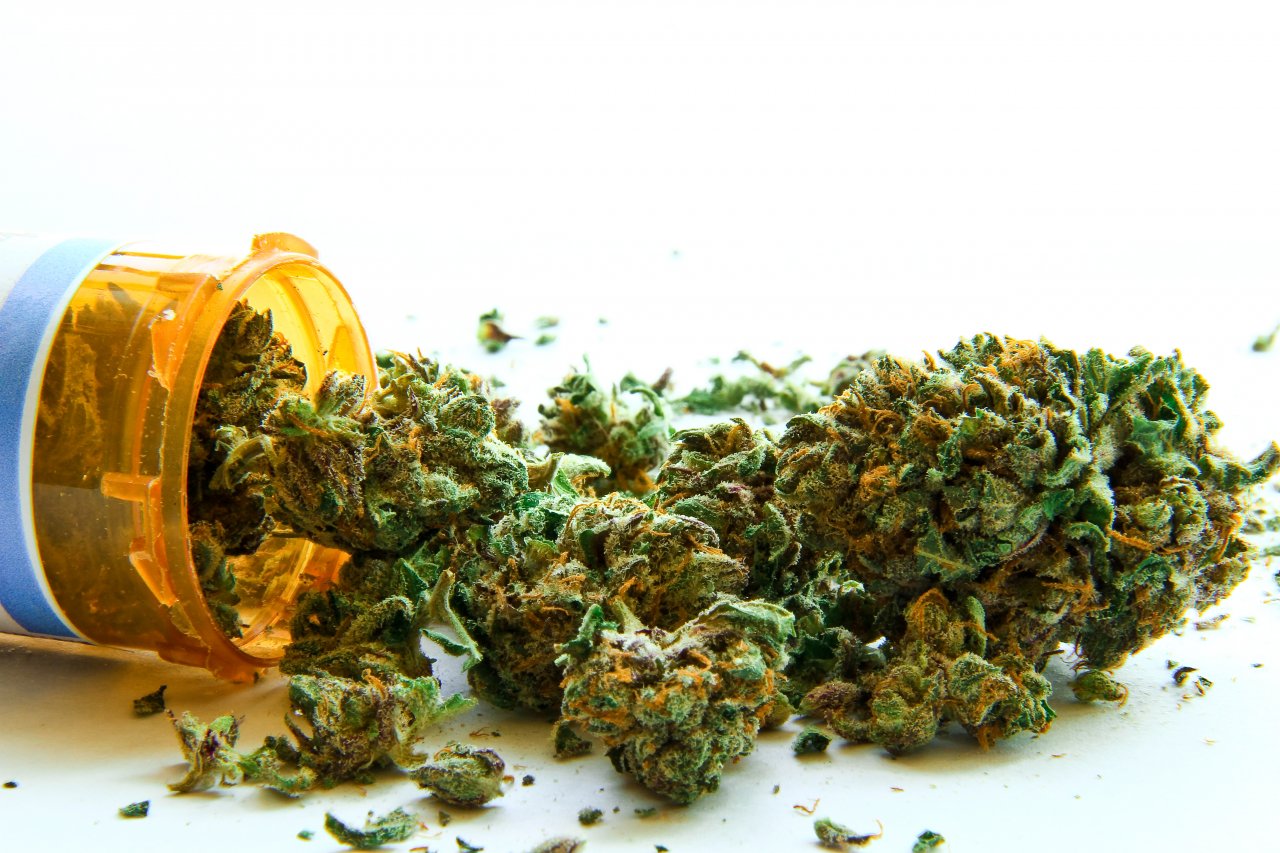 Facts
Federally Illegal 
Still a controlled substance 
Money laundering and specified unlawful activity
Reputational risk 
No safe harbor 
Cartel and criminal ownership
Lack of regulated state support
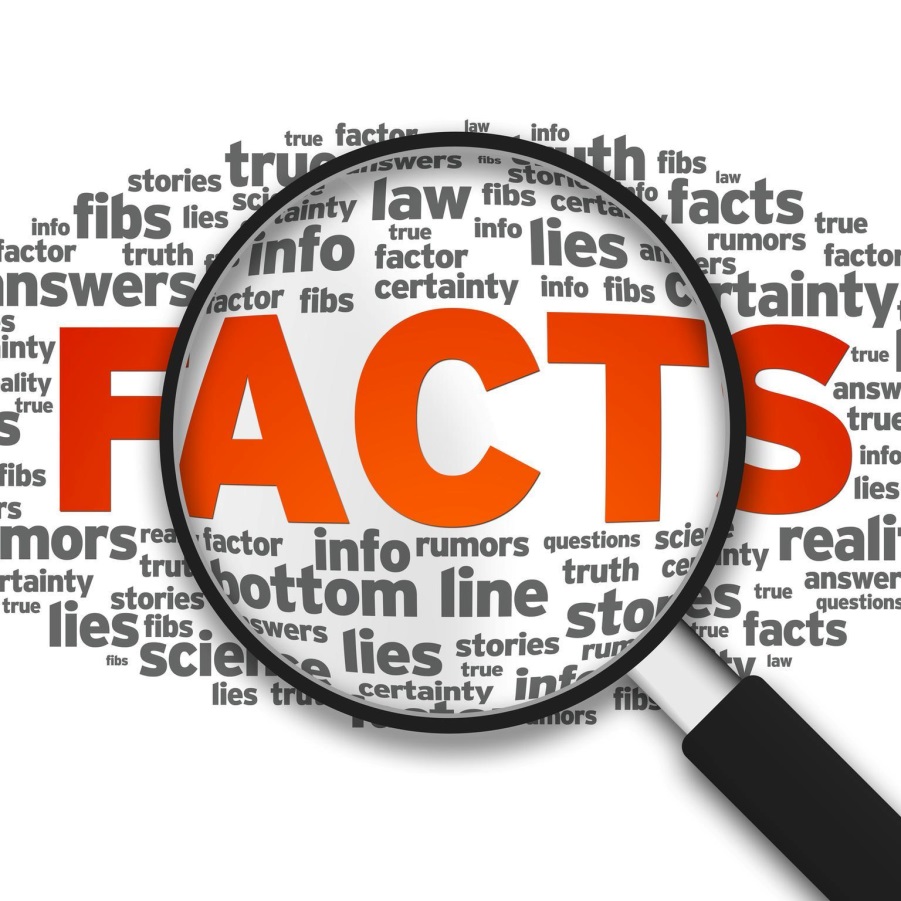 Regulatory Guidance
Department of Justice – Cole Memo:  February 14, 2014
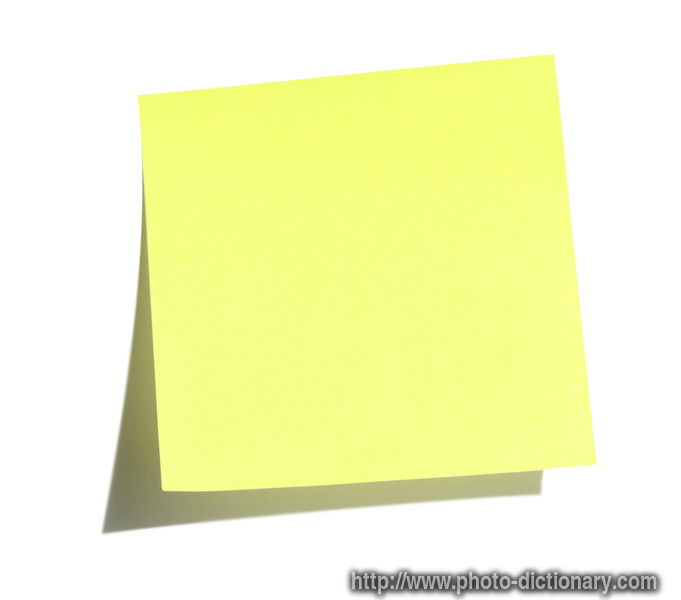 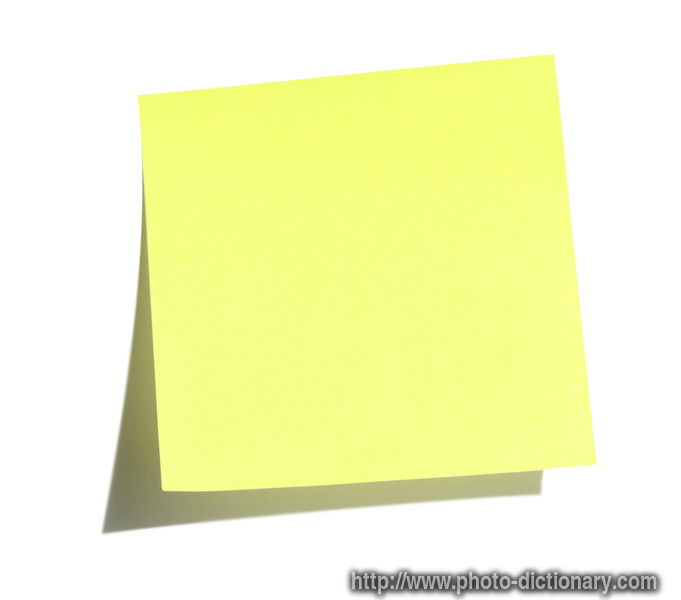 Provides guidance to federal prosecutors concerning marijuana enforcement under the Controlled Substances Act (CSA)
Lists the eight enforcement priorities against marijuana-related conduct
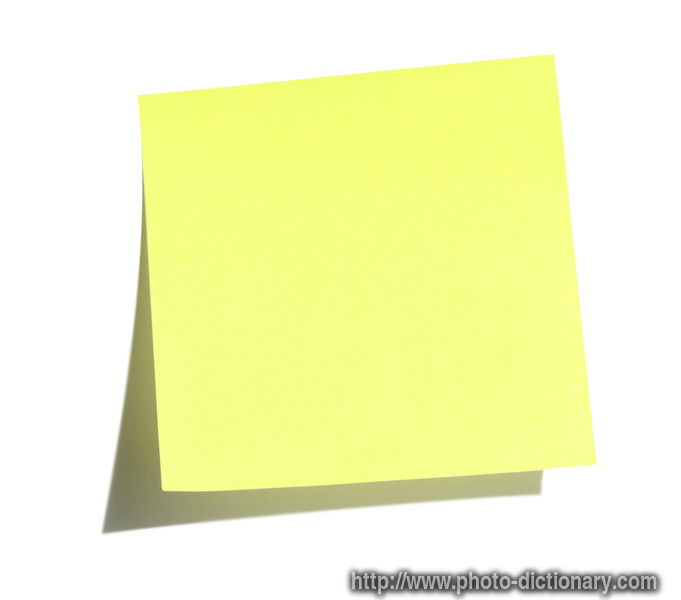 Reiterates Congress’ determination that marijuana is a dangerous drug
Regulatory Guidance
Eight Priorities
Preventing the distribution of marijuana to minors

Preventing revenue from the sale of marijuana from going to criminal enterprises, gangs, and cartels

Preventing the diversion of marijuana from states where it is legal under state law in some form to other states

Preventing state-authorized marijuana activity from being used as a cover or pretext for the trafficking of other illegal drugs or other illegal activity
Regulatory Guidance
Eight Priorities
Preventing violence and the use of firearms in the cultivation and distribution of marijuana

Preventing drugged driving and the exacerbation of other adverse public health consequences associated with marijuana use

Preventing the growing of marijuana on public lands and the attendant public safety and environmental dangers posed by marijuana production on public lands; and

Preventing marijuana possession or use on federal property
Regulatory Guidance
FinCEN 2014-G001
Clarifies how financial institutions can provide services to marijuana-related businesses consistent with their BSA obligations
Marijuana limited			
Marijuana priority
Marijuana termination

http://www.fincen.gov/statutes_regs/guidance/pdf/FIN-2014-G001.pdf
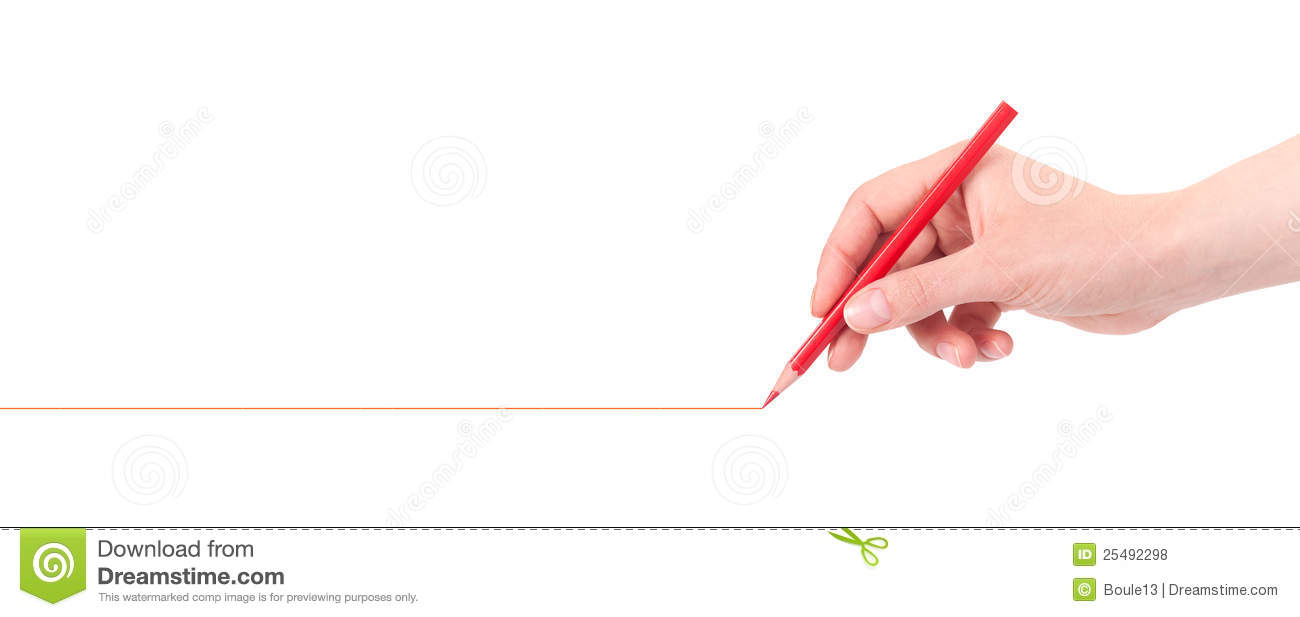 Where do we draw the line?
No official guidance on how attenuated the connection has to be in order to avoid a SAR filing.
Thoughts & Trends
No longer a Midwest to Mexico border movement of funds.  More interstate movement (i.e. Minnesota to Colorado)
Utilization of U.S. Post Office and other transportation companies.
Cartels and other criminal organizations have not given up on narcotics trafficking because of legalization.  How integrated have these groups become in the new U.S. “legal” industry?
Lack of banking resources has forced businesses into bulk cash smuggling
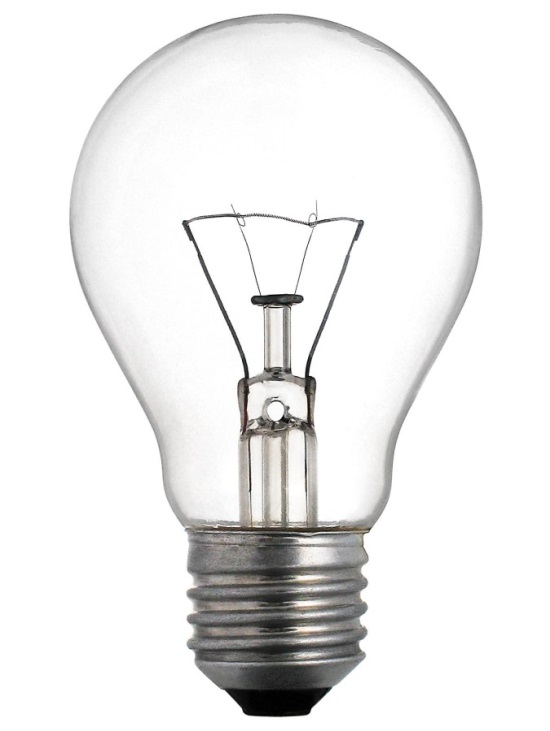 Medical Marijuana
The medical marijuana system remains convoluted and largely unregulated 

	-Colorado State Auditor Reports - 2013
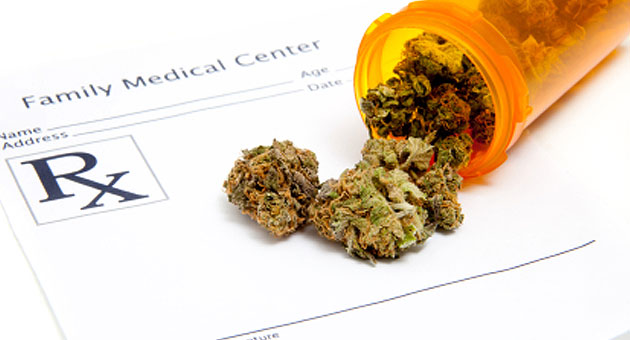 [Speaker Notes: The convoluted and largely unregulated system of medical marijuana caregivers, dispensaries, and patients has allowed for high levels of marijuana to be produced for the general market in Colorado and into other states.

It’s not just DEA saying that.  In June 2013, the Colorado State Auditor’s office released the results of its performance audit of the CDPHE medical marijuana patient registry system. The audit found that the system had not provided adequate oversight of patients, caregivers, and physicians. The auditors conceded the system “could allow individuals to circumvent controls designed to ensure that medical marijuana is not diverted outside the industry.” The audit called into question the claim that Colorado’s medical marijuana system is tightly regulated and strictly enforced. Auditors found that CDPHE allowed unqualified patients to obtain red cards for access to medical marijuana, did not sufficiently oversee physicians who make recommendations, and did not effectively monitor whether caregivers were acting within parameters of the law. Additionally, the audit faulted CDPHE’s restrictive access of patient and provider information to law enforcement.

This report followed the Colorado State Auditor’s March 2013 performance audit that found the MED had neither effectively regulated Colorado’s for-profit marijuana industry nor adequately enforced state marijuana laws.]
FinCEN Guidance - February 2014
In assessing the risk of providing services to a marijuana-related business, a financial institution should conduct customer due diligence that includes:

(ii) reviewing the license application (and related documentation) submitted by the business for obtaining a state license to operate its marijuana-related business;
(iii) requesting from state licensing and enforcement authorities available information about the business and related parties
Useful Links and Resources
The Investigative Project on Terrorism :  http://www.investigativeproject.org
Remarks from Jennifer Shaksy Calvery (Director, FinCEN):  http://www.fincen.gov/news_room/speech/pdf/20150430.pdf
FATF – Financing of the Terrorist Organization Islamic State in Iraq and the Levant (ISIL):   http://www.fatf-gafi.org/media/fatf/documents/reports/Financing-of-the-terrorist-organisation-ISIL.pdf
Department of Justice – Cole Memo: http://www.justice.gov/sites/default/files/usao-wdwa/legacy/2014/02/14/DAG%20Memo%20-%20Guidance%20Regarding%20Marijuana%20Related%20Financial%20Crimes%202%2014%2014%20%282%29.pdf
FinCEN 2014-G001: http://www.fincen.gov/statutes_regs/guidance/pdf/FIN-2014-G001.pdf
Legal Medical Marijuana States and DC – Procon.org: http://medicalmarijuana.procon.org/view.resource.php?resourceID=000881
A Journey to ITLEAA
Data collection from formation agents
Bert Black, Legal Advisor
Office of Minnesota Secretary of State, Steve Simon
Premise of the  discussion
This is a non-banking discussion of the genesis of the issue of collecting beneficial ownership information.
This issue goes back at least ten years
It is an international issue
Some of what is proposed is contradictory to traditional American business norms, which over the course of time, may have to change. 
No actual legislation has been passed to date
The National Association of Secretaries of State is supportive of giving federal law enforcement the tools they need to fight corruption and international financial crimes, but opposes ITLEAA.
Why was ITLEAA proposed
FATF – among other things, the third Mutual Evaluation Response
FATF (Financial Action Task Force) is an international body and so may have priorities that reflect a broader or different perspective than traditional American business values.
This MER declared the United States to be out of compliance with FATF recommendation 33 (now renumbered as 24). This is being reviewed this month and a new document may be ready by the close of this year. 
FATF has also clarified the recommendation to allow for alternate methods not involving data collection at the time of formation. 
Law Enforcement’s General Desire for more information.
Anti-terror Climate at the time
FATF 2006
Third Mutual Evaluation on Anti-Money-Laundering and the Financing of Terrorism: http://www.google.com/url?sa=t&rct=j&q=&esrc=s&source=web&cd=1&cad=rja&uact=8&ved=0ahUKEwiH5qyq5vbPAhWsy4MKHX2nDqgQFggcMAA&url=http%3A%2F%2Fwww.fatf-gafi.org%2Fdocuments%2Fdocuments%2Fmutualevaluationoftheunitedstates.html&usg=AFQjCNFKXXEWZWd0ht60ch8BRx1fRYhTZw

This document also advocates for bringing formation agents under the BSA.
First carve-out: Publicly traded companies. Other regulated groups have since been excluded.
Permanent Subcommittee on Investigations
Coleman, Levin, Obama are interested in this topic in 2006.
Sen. Carl Levin (D-Mich) introduces S. 2956, the Incorporation transparency and Law Enforcement Assistance Act in 2008. Co sponsored by Coleman and Obama.
American Bar Association, National Conference of State Legislators, National Conference of Commissioners on Uniform Laws and National Association of Secretaries of State all take positions in opposition to S. 2956. All are still opposed to the successors to S.2956 that have been introduced in each subsequent Congress. U.S. Chamber of Commerce also opposed at this time.
S.2956 required:
States must, at the time of formation, collect the names and addresses of beneficial owners.
Beneficial owner defined as: an individual who has a level of control over, or entitlement to, the funds or assets of a corporation or limited liability company that, as a practical matter, enables the individual, directly or indirectly, to control, manage, or direct the corporation or limited liability company. 
Annual updating was required.
Access was allowed via:
(i) a civil or criminal subpoena or summons from a State agency, Federal agency, or congressional committee or subcommittee requesting such information; or 
(ii) a written request made by a Federal agency on behalf of another country under an international treaty, agreement, or convention, or section 1782 of title 28, United States Code.
Opposition
Why were these various groups opposed to the structure proposed by S. 2956?

Imprecise definition of beneficial owner
Data already available through other existing vehicles
Burdens on the private sector
Treatment of lawyers and accountants as formation agents
Extra filing work for states without any specifically dedicated funding 
Data issues – private data held by government is like kryptonite
Federal intrusion into the business formation process, which is regarded as an area of state law.
General premise that in America, private business is private

The same issues are still somewhat in play.
NCCUSL Uniform Act
As an additional response to S. 2956, NASS and others requested that NCCUSL review the situation and suggest a uniform act alternative.
In 2009, NCCUSL approved the Uniform Law Enforcement Access to Entity Information Act (ULEAEIA).
See: http://www.uniformlaws.org/Narrative.aspx?title=Why States Should Adopt ULEAEIA, and http://www.uniformlaws.org/shared/docs/law%20enforcement%20access%20to%20entity%20information/uleateia_final_09.pdf
Harry Haynsworth, former Dean of this law school, chaired the ULC drafting committee.
ULEAEIA
Provides that entities that are smaller than 50 owners need not provide the ownership information to the state
Allows them to designate:
a responsible individual (associated with the company); and 
a record contact, (not necessarily part of the company – could be a service company/vendor) who will provide ownership information when presented with an “appropriate request” 
Provides penalties for noncompliance, both generally and to a specific appropriate request
More carve-outs: (i) highly regulated business entities such as depository institutions, insurance companies, public utilities, securities and commodity brokers or dealers, and registered investment companies and investment advisors; (ii) a majority owned subsidiary of one of those highly regulated entities; (iii) entities in which an entity with more than 50 interest holders holds more than 25% of the outstanding interests; and (iv) tax exempt entities that have filed a current Form 990 or 990-EZ with the Internal Revenue Service.
No jurisdiction has enacted this Uniform Law.
Later Bills
Bills similar to the original draft have been introduced in each subsequent session.
Most recently, in the current Congress, H.R. 4450 and S. 2489 have been introduced by Reps. Carolyn Mahoney and Peter King, and Senators Whitehouse,  Grassley, Feinstein and Blumenthal. These are the latest versions of ITLEAA.
Also introduced is S. 3268, Closing Loopholes Against Money-Laundering Procedures (CLAMP), which has been introduced by Sen. Carper. This legislation would allow Treasury to disclose the information provided on the SS-4 (EIN) application of all organizations other than tax-exempt organizations to law enforcement.
Current Features
H.R. 4450 provides that if a state does not comply, the information is to be reported to Treasury.
S. 2489 requires that if a state has received certain funding it must comply.
A state may establish a process to license formation agents who may hold this information if the business wishes to avoid filing with the state.
The beneficial owner information must be made available to state and federal law enforcement or a congressional committee, or upon request of FINCEN or a federal agency on behalf of another nation.
Changes in beneficial ownership must be updated promptly.
Current Features
A state may determine that this information is publicly available.
The following are exempt: Publicly-traded companies; companies established by governments; banks, credit unions, bank holding companies; broker-dealers; an exchange or clearing agency; investment companies and investment advisors; insurance companies; public accounting firms; registered commodity entities or futures commission merchants; public utilities; exempt organizations; businesses that employ more than 20 FTEs, have revenues in excess of $5,000,000 on which they file income tax and have physical operations in the United States.
Stay Tuned
ClearingHouse Association now in favor of ITLEAA.
It appears that these bills are still in discussion and may be reintroduced in the next Congress either in the current form or perhaps with additional or different provisions, or even a reworking of the entire concept.
FATF document will also have an impact.
Board Governance:  Emerging New Legal and Regulatory Expectations for Bank Directors
Jim Chosy, Executive Vice President and General Counsel, U.S. Bancorp
Karen Grandstrand, Partner, Fredrikson & Byron, P.A.
Amy Seidel, Partner, Faegre Baker Daniels LLP